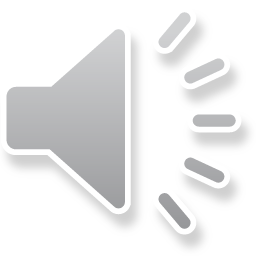 企业招聘
XX公司招聘会PPT模板
框架完整 | 动态效果 | 制作精良 | 修改便捷
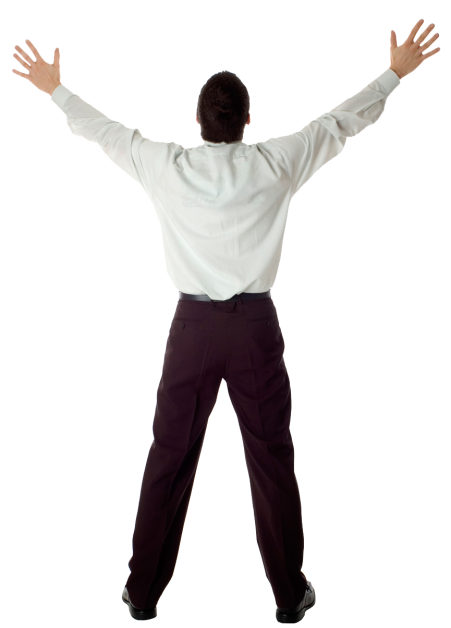 LOGO
请添加您的公司名称
我们是谁 · 公司介绍
1
目录
为什么选择我们 · 发展平台及福利
2
CONTENTS
我们需要的人才 · 岗位需求
3
如何加入我们 · 应聘方式与就业指导
4
01
我们是谁·公司介绍
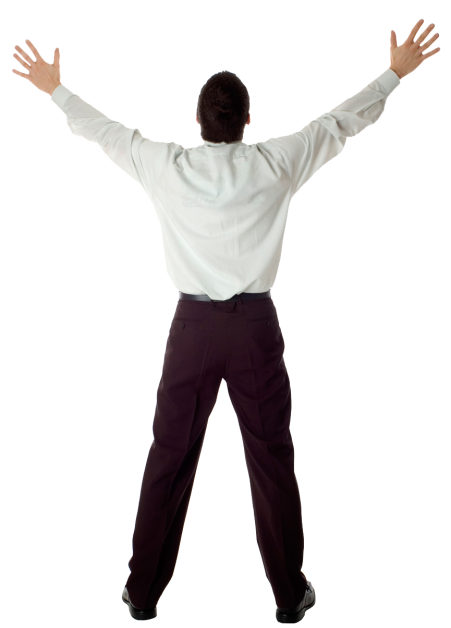 公司简介
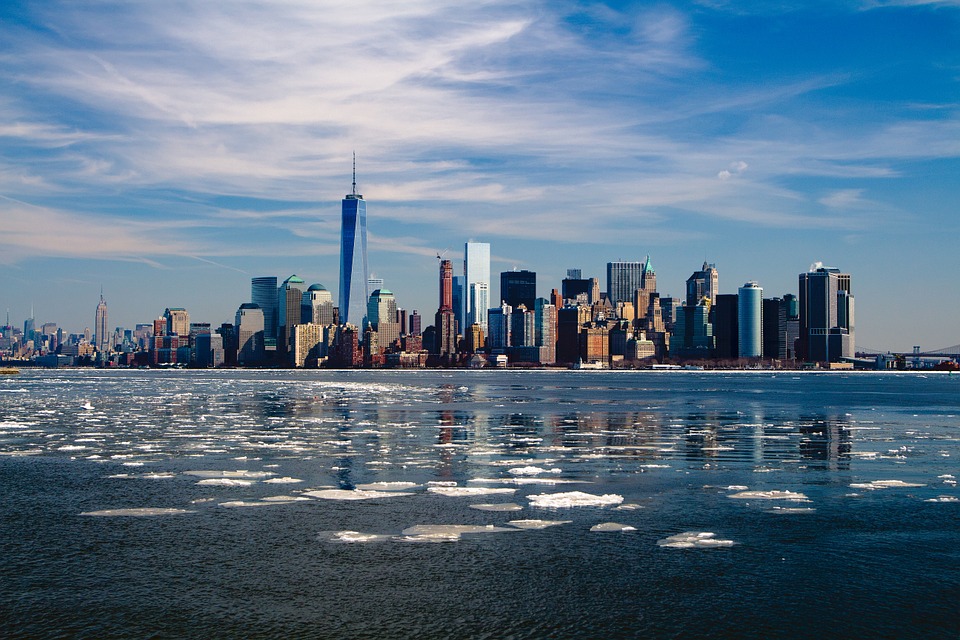 公司名称
右键点击图片，找到“填充形状”图标，然后选择填充图片即可换成您的照片。右键点击图片，找到“填充形状”图标，然后选择填充图片即可换成您的照片。右键点击图片，找到“填充形状”图标，然后选择填充图片即可换成您的照片。
LOGO
发展历程
2014
2015
子公司成立
子公司成立
2017
2016
公司成立
子公司成立
公司发展历程
2019
在这里输入您的内容，或通过右键选择“只保留文本”来复制粘贴您的内容。在这里输入您的内容，或通过右键选择“只保留文本”来复制粘贴您的内容。在这里输入您的内容，或通过右键选择“只保留文本”来复制粘贴您的内容。
2018
子公司成立
子公司成立
公司产业结构
房地产产业
金融产业
汽车产业
信息技术产业
在这里输入您的内容，在这里输入您的内容。
在这里输入您的内容，在这里输入您的内容。
在这里输入您的内容，在这里输入您的内容。
在这里输入您的内容，在这里输入您的内容。
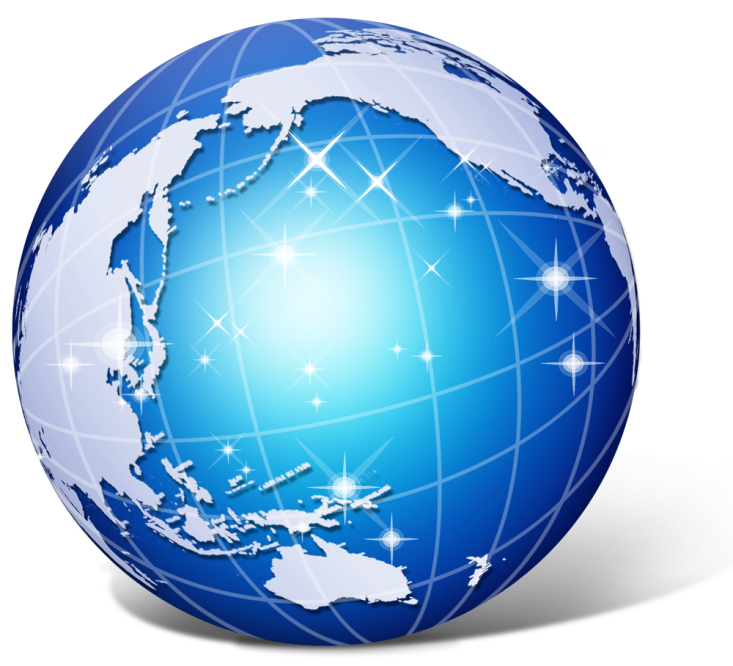 核心产业
在这里输入您的内容，或通过右键选择“只保留文本”来复制粘贴您的内容。
主要项目
项目一
项目二
项目四
项目三
可通过右键选择只保留文本来粘贴您的内容。
可通过右键选择只保留文本来粘贴您的内容。
可通过右键选择只保留文本来粘贴您的内容。
可通过右键选择只保留文本来粘贴您的内容。
业务展示
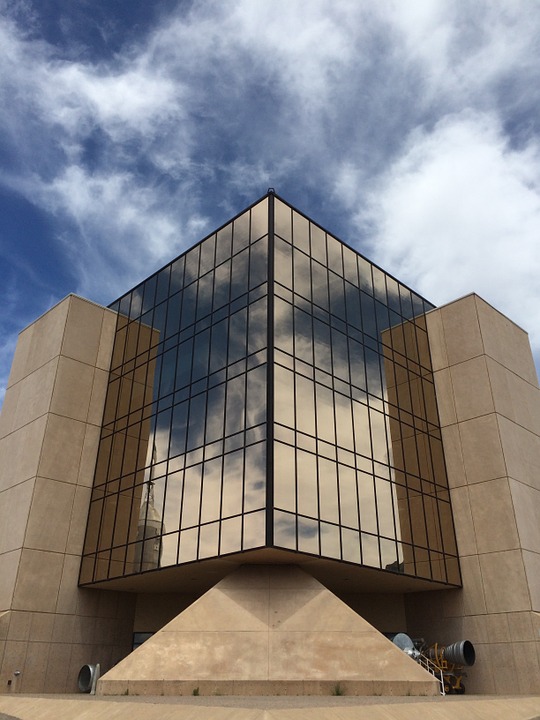 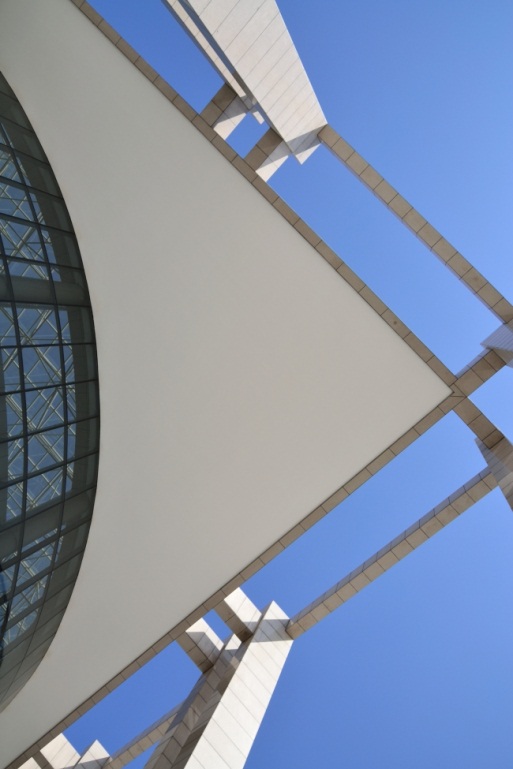 业务名称
右键点击图片，选择“更改图片”即可更换成您的图片，右键点击图片，选择“更换图片”即可更换成您的图片。
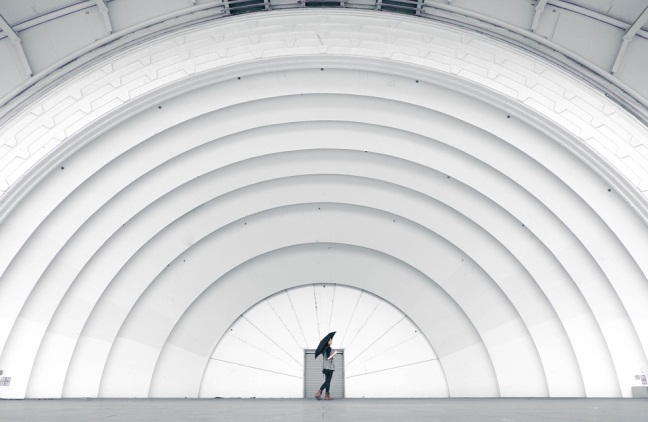 单击此处添加标题
在此处添加您的文本内容，语言尽可能精炼，可根据实际情况调整文本框大小，或者字体的大小。在此处添加您的文本内容，语言尽可能精炼，可根据实际情况调整文本框大小，或者字体的大小。 。
未来规划
十大产业
100家分店
在这里输入您的内容，在这里输入您的内容。
在这里输入您的内容，在这里输入您的内容。
年创利税破亿
科技创新奖
在这里输入您的内容，在这里输入您的内容。
在这里输入您的内容，在这里输入您的内容。
02
为什么选择我们·发展平台及福利
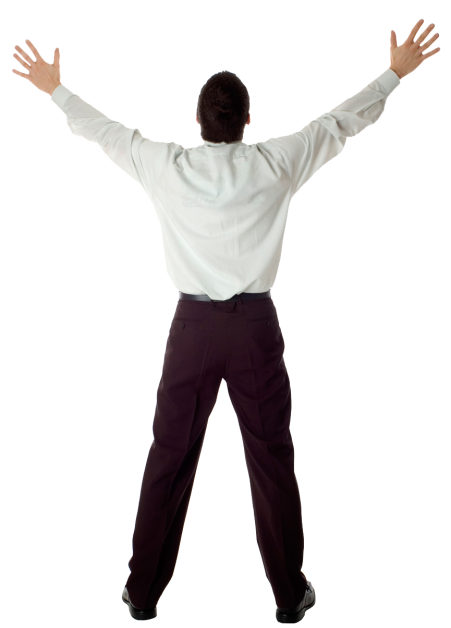 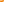 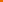 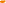 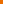 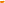 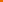 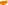 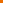 企业文化
核心
理念
经营
理念
团队
精神
人才
理念
企业文化
公司的灵魂
在这里输入您的内容，在这里输入您的内容。
在这里输入您的内容，在这里输入您的内容。
在这里输入您的内容，在这里输入您的内容。
在这里输入您的内容，在这里输入您的内容。
企业文化
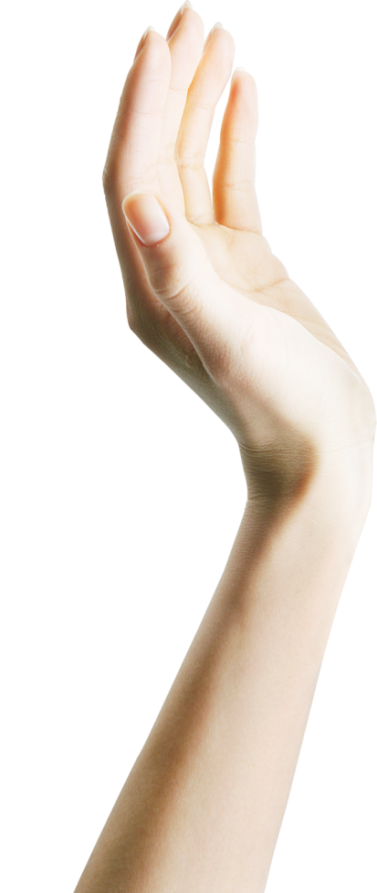 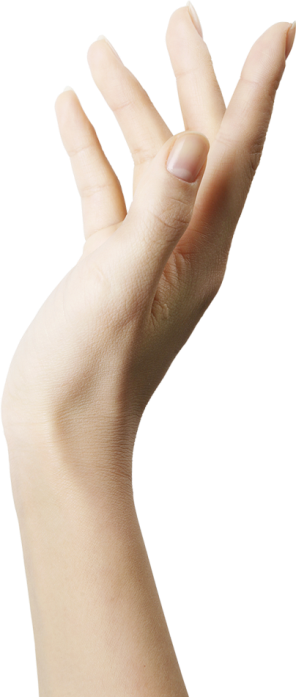 规范
创新
团结
高效
诚信
点击输入简要文字内容，文字内容需概括精炼，不用多余的文字修饰，言简意赅的说明分项内容。点击输入简要文字内容，文字内容需概括精炼，不用多余的文字修饰，言简意赅的说明分项内容……
工作环境
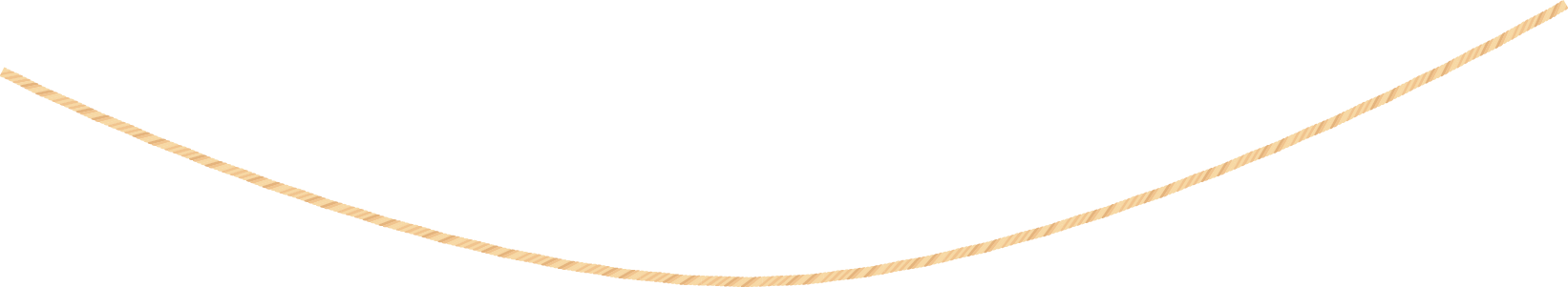 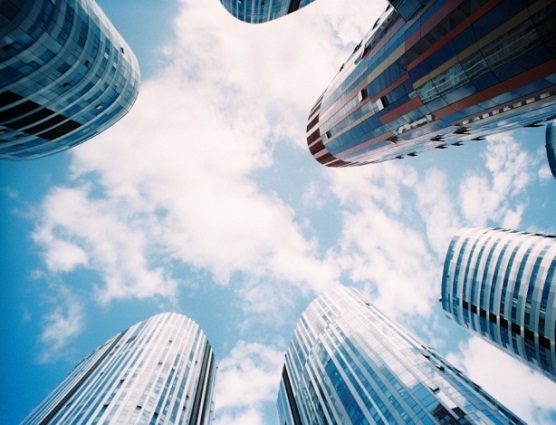 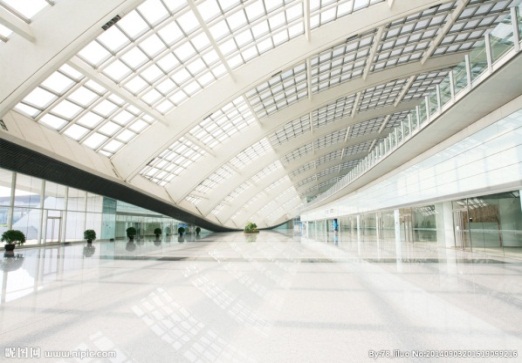 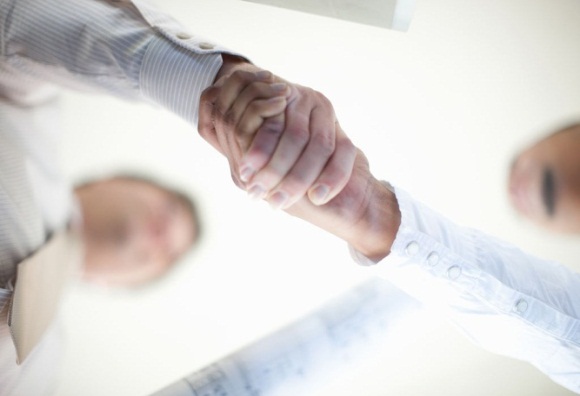 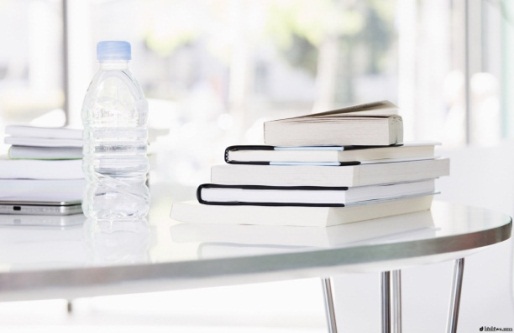 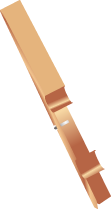 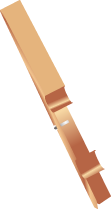 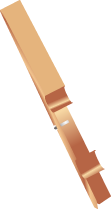 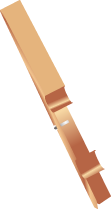 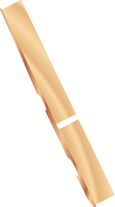 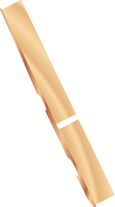 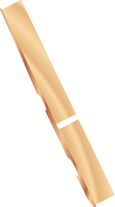 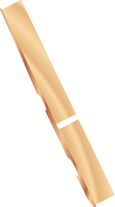 舒适·便捷·人性化·温馨·贴心
右键点击图片，选择“更改图片”即可更换成您的图片，右键点击图片，选择“更换图片”即可更换成您的图片。右键点击图片，选择“更改图片”即可更换成您的图片。
企业荣誉
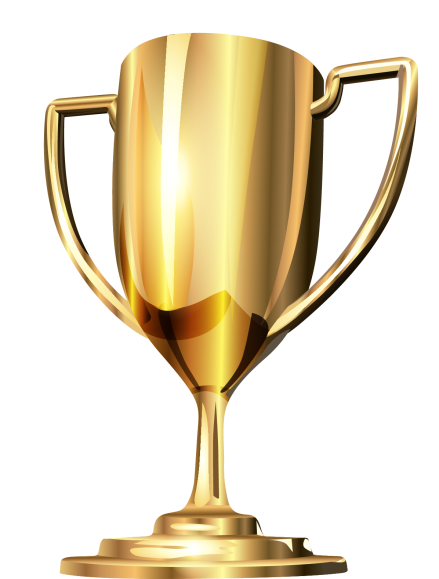 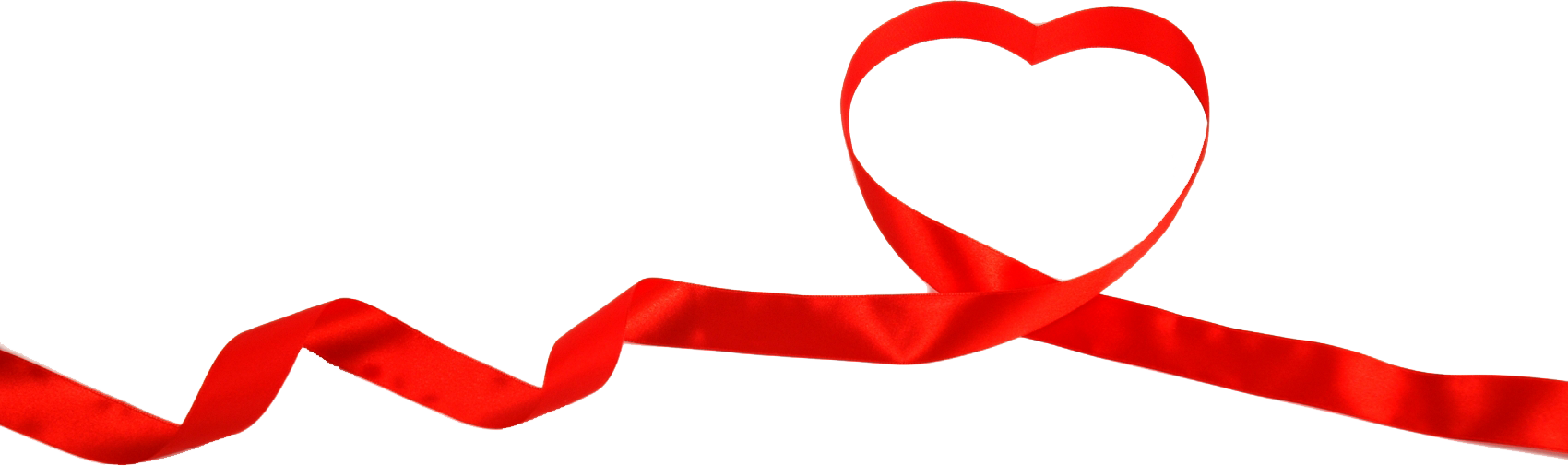 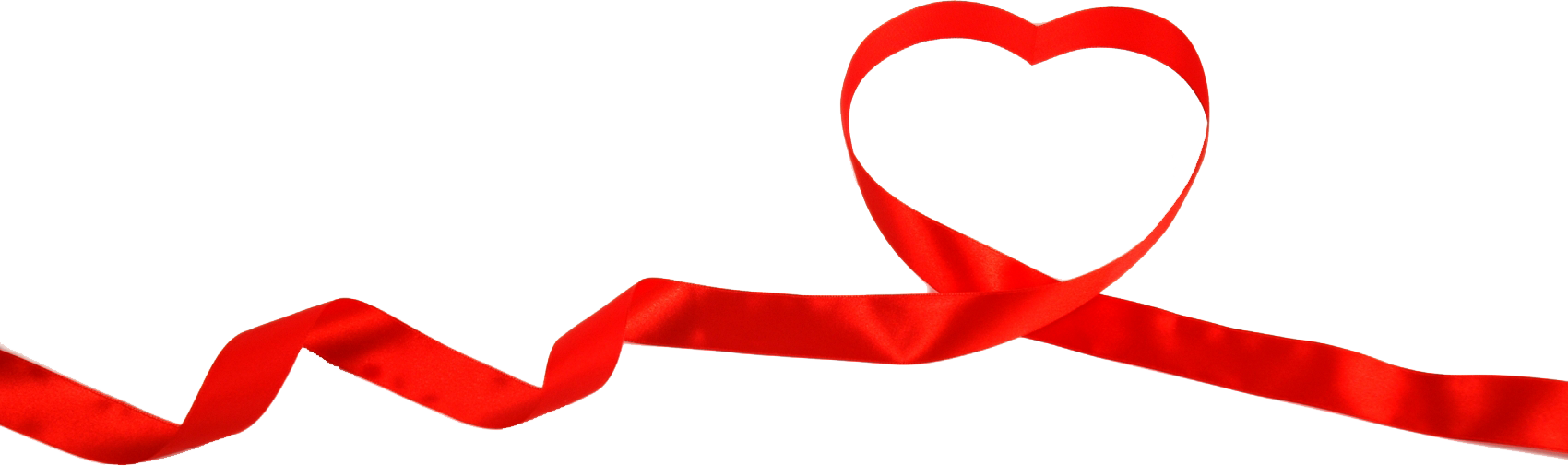 2016年
在这里输入您的内容，或通复制内容后右键选择保留文本。
2017年
在这里输入您的内容，或通复制内容后右键选择保留文本。
2018年
在这里输入您的内容，或通复制内容后右键选择保留文本。
2019年
在这里输入您的内容，或通复制内容后右键选择保留文本。
企业荣誉
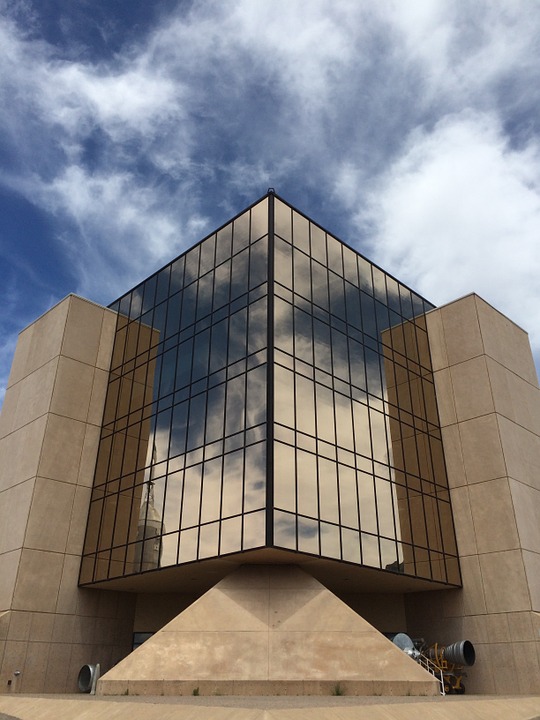 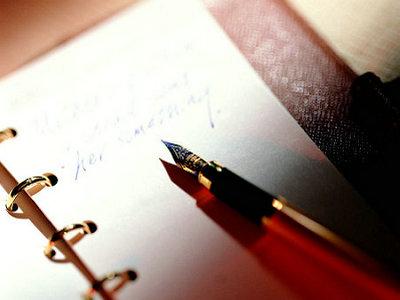 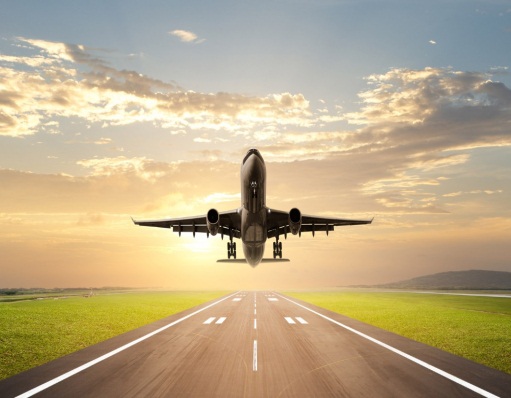 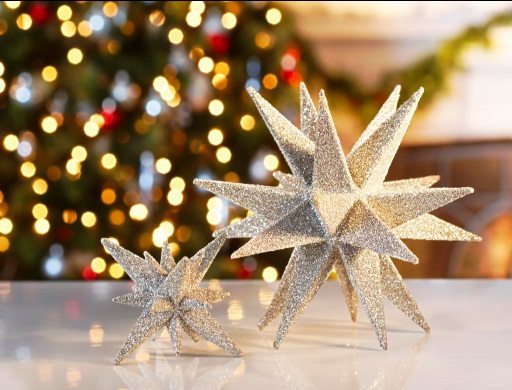 熊猫奖状
熊猫奖状
熊猫奖状
熊猫奖状
右键点击图片，找到“填充形状”图标，然后选择填充图片即可换成您的照片。右键点击图片，找到“填充形状”图标，然后选择填充图片即可换成您的照片。
薪酬组成
50%
20%
15%
10%
5%
分红
绩效
底薪
奖金
其他
单击此处添加标题
在此处添加您的文本内容，语言尽可能精炼，可根据实际情况调整文本框大小，或者字体的大小。在此处添加您的文本内容，语言尽可能精炼，可根据实际情况调整文本框大小，或者字体的大小。
员工福利
免费
体检
节日
礼金
员工
食堂
住房
补贴
免费
旅游
交通
补贴
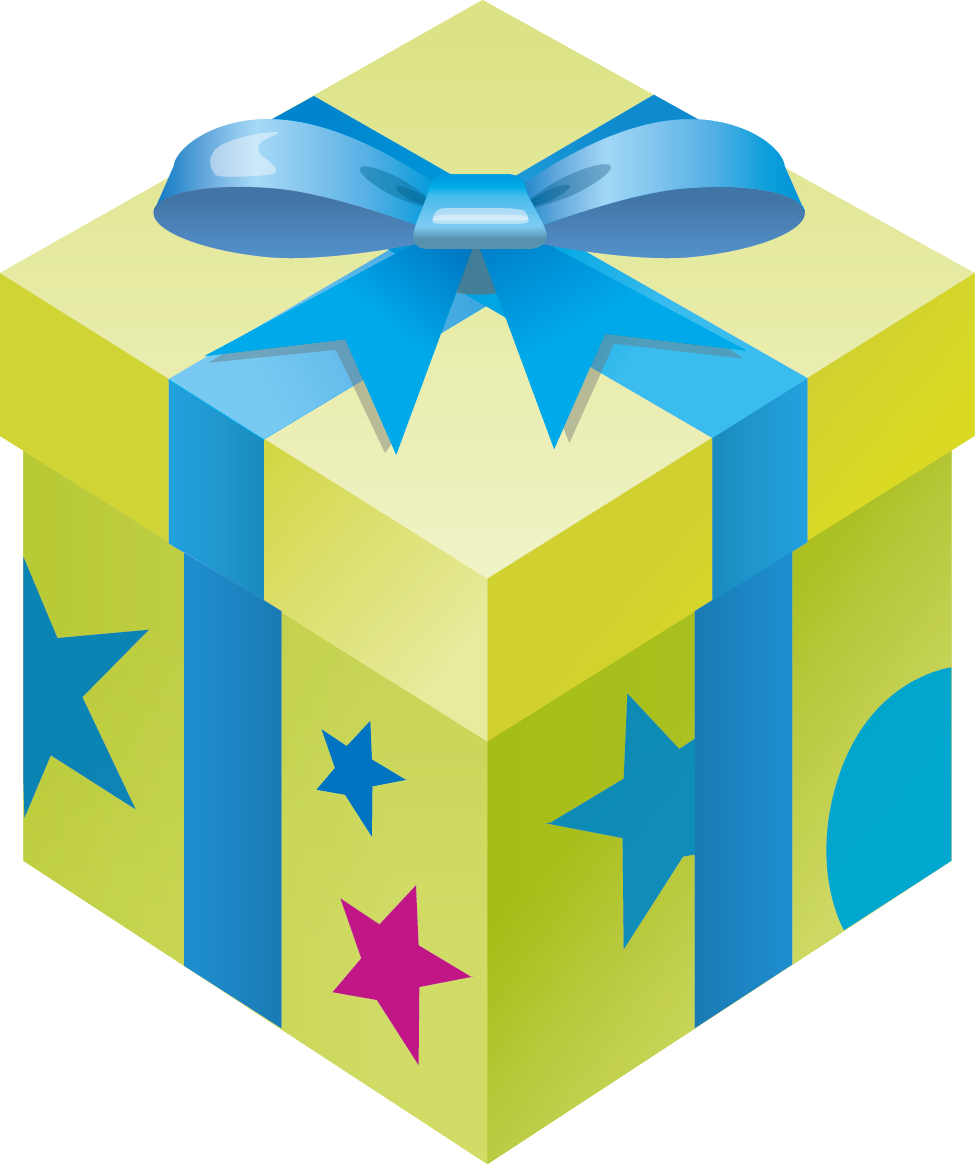 陪训
学习
五险
一金
免费
体检
人才发展通道
请在此处输入内容，或右键选择只保留文本来复制粘贴您的内容。
请在此处输入内容，或右键选择只保留文本来复制粘贴您的内容。
请在此处输入内容，或右键选择只保留文本来复制粘贴您的内容。
普通
员工
主管
总监
经理
专员
请在此处输入内容，或右键选择只保留文本来复制粘贴您的内容。
请在此处输入内容，或右键选择只保留文本来复制粘贴您的内容。
03
我们需要的人才·岗位需求
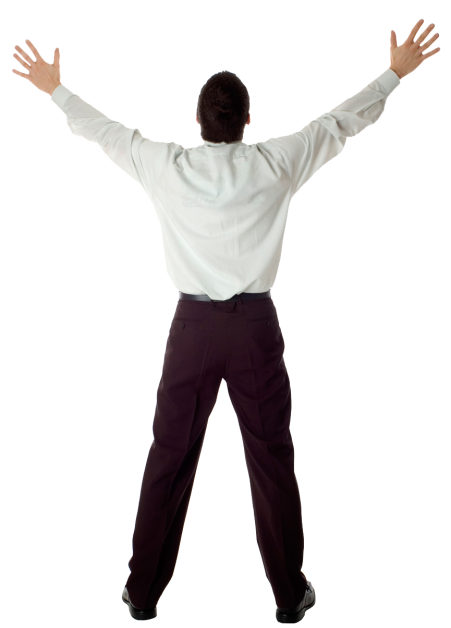 综合素质
专业能力
学习能力
个人修养
责任心
请在此处输入您的内容或者通过右键复制粘贴您的内容，并选择只保留文字。请在此处输入您的内容或者通过右键复制粘贴您的内容，并选择只保留文字。请在此处输入您的内容或者通过右键复制粘贴您的内容。
需求岗位
财务
行政
IT技术
销售
客服
美工
文案策划
贮备干部
人事
3人
3人
5人
20人
10人
2人
2人
5人
2人
岗位描述
销售岗
行政岗
财务岗
在这里输入您的内容，或通复制内容后右键选择保留文本。在这里输入您的内容，或通复制内容后右键选择保留文本。
在这里输入您的内容，或通复制内容后右键选择保留文本。在这里输入您的内容，或通复制内容后右键选择保留文本。
在这里输入您的内容，或通复制内容后右键选择保留文本。在这里输入您的内容，或通复制内容后右键选择保留文本。
任职要求
任职条件
A
在这里输入您的内容，在这里输入您的内容。在这里输入您的内容，在这里输入您的内容。
B
在这里输入您的内容，在这里输入您的内容。在这里输入您的内容，在这里输入您的内容。
C
在这里输入您的内容，在这里输入您的内容。在这里输入您的内容，在这里输入您的内容。
04
如何加入我们·应聘方式与就业指导
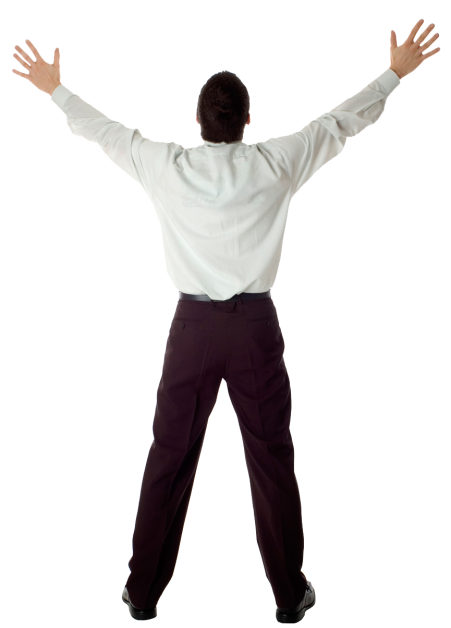 宣讲安排
第三站
第一站
02
04
01
03
第四站
第二站
请添加内容
请添加内容
请添加内容
请添加内容
可通过右键选择只保留文本来粘贴您的内容。
可通过右键选择只保留文本来粘贴您的内容。
可通过右键选择只保留文本来粘贴您的内容。
可通过右键选择只保留文本来粘贴您的内容。
应聘流程
请在此简要描述您的内容。请简要描述您的内容。
请在此简要描述您的内容。请简要描述您的内容。
投递简历
面试
正式员工
笔试
录取通知
请在此简要描述您的内容。请简要描述您的内容。
请在此简要描述您的内容。请简要描述您的内容。
请在此简要描述您的内容。请简要描述您的内容。
就业指导
自我评估
请在此简要描述您的内容。请简要描述您的内容。
目标确立
请在此简要描述您的内容。请简要描述您的内容。
实际行动
请在此简要描述您的内容。请简要描述您的内容。
自我监督
请在此简要描述您的内容。请简要描述您的内容。
就职意见
多看
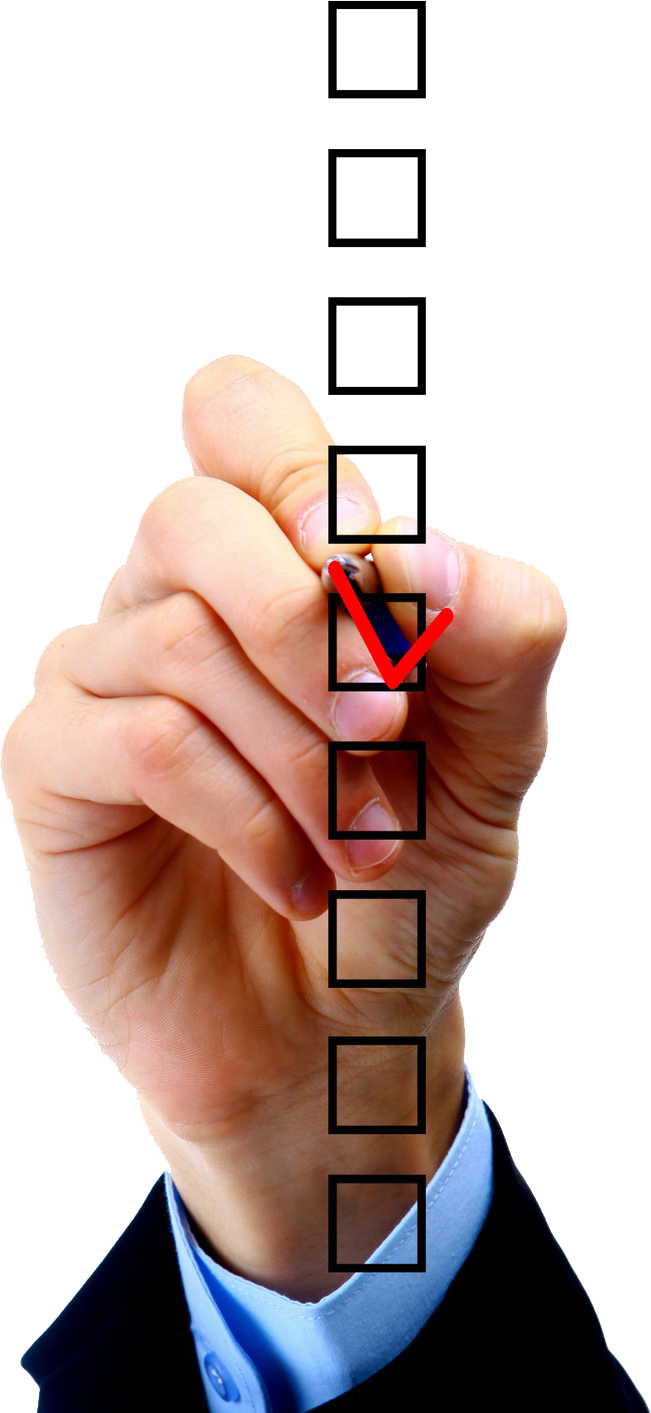 请在此简要描述您的内容。请简要描述您的内容。请在此简要描述您的内容。请简要描述您的内容。
多思
请在此简要描述您的内容。请简要描述您的内容。请在此简要描述您的内容。请简要描述您的内容。
多做
请在此简要描述您的内容。请简要描述您的内容。请在此简要描述您的内容。请简要描述您的内容。
联系方式
地址
联系人
电话
邮箱
官网
请在此简要描述您的内容。请简要描述您的内容。
请在此简要描述您的内容。请简要描述您的内容。
请在此简要描述您的内容。请简要描述您的内容。
请在此简要描述您的内容。请简要描述您的内容。
请在此简要描述您的内容。请简要描述您的内容。
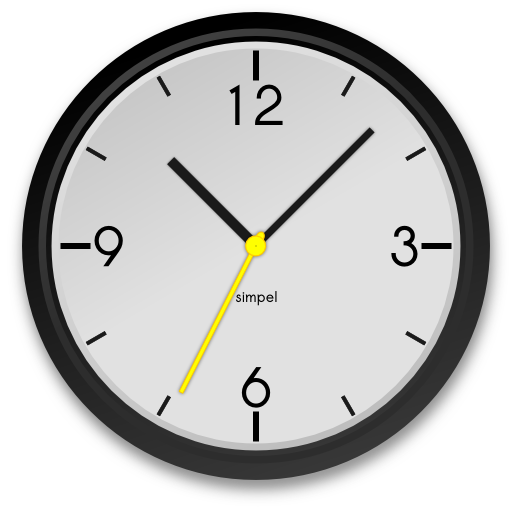 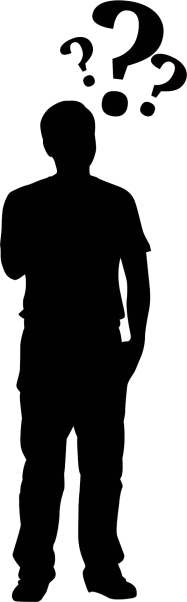 答疑时间
Ask questions time
赠送图标
谢谢聆听
期待您的加入
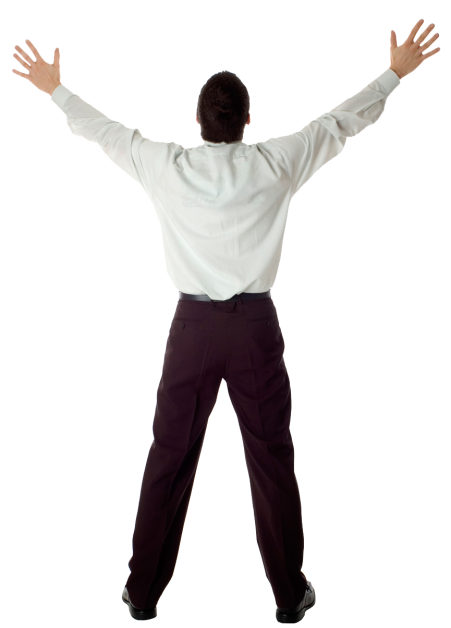 LOGO
请添加您的公司名称